IPPC Standard Setting Process2024 JuneTechnical Panel on Phytosanitary Treatments
Standard setting procedure in brief
Standards Committee (SC)
Oversees the standard setting process
Group of 25 international experts / 7 FAO regions
Approves draft ISPMs for consultation, reviews comments from consultation
Meets twice a year (May and November)
Takes some decision through electronic means
3
[Speaker Notes: Standard Setting Process was largely modified by the CPM in 2012.

Following a new process now
Change in 2012: no more drafting of standards / evening session at CPM

7 FAO regions: Africa, Asia, Europe, LA and Carribbean, Near East, North America, Pacific. Differences in the number of countries in a region (Africa : a lot more than North America) + North Africa is part of the NearEast FAO region

May CS usually reviews the standards that have been drafted by EWGs for approval for member consultation
Then member consultation within IPPC members

Nov SC : finalize the drafts for presentation to CPM for adoption]
Technical Panels
Members are experts and nominated by NPPOs/RPPOs and selected by the SC for 5 years

A steward (usually SC member) guides the TP

Invited expert and host representatives: provide input, as agreed by the SC
4
Standard setting procedure
5
Stage 1: Development of the LOT
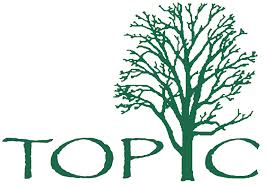 List of Topics (LOT) 
= 
IPPC  standard setting work programme
6
Stage 1: Developing the List of topics
CPM
Contracting Parties 
and RPPOs
SC
TPPT review
Reviews and adds subjects
Strategic Framework
Criteria
TPPT recommendation
Sets priorities
Adjusts and adopts the List of topics
Submit PT proposals
submission form
literature review
detailed supporting data
technical contact point
Evaluate
relevance
supporting data (checklist)
Priority
T. Lead
Standard setting procedure
8
Stage 2: Drafting
Preparation of a draft PT
SC
Gaps in the supporting data
Request further info
PT drafted
Recommended to SC
Reviews and approves the draft PT for the first consultation (at meetings or via e-decision)
TPPT
[Speaker Notes: Experts nominated by NPPOs/RPPOs, selected by the SC;
A steward (usually SC member) guides the TP; 
Submit draft PT to the SC for approval for consultation
SC will review the draft PT in a meeting or via e-decision and will decide whether to:
approve it for the first consultation
return it to the Steward or TP
put in on hold]
Standard setting procedure
10
Stage 3: Consultation and review
Step 5: First consultation
[Speaker Notes: First consultation:
Opportunity for IPPC contact points to review and comment on draft ISPMs
Comments submitted by the IPPC Contact Point via the Online Comment System (OCS) 
Lasts 90 days: July 1st to September 30th 
Draft ISPMs submitted to 2 consultations except for draft DPs (submitted to 1 consultation) unless decided otherwise by SC

Standards Committee Working Group (SC-7) reviews draft ISPMs after first consultation
Seven SC members (one from each region) forms the SC Working Group (SC-7). 
Examines the draft ISPMs that were revised by stewards and proposes additional revisions to the SC 
Drafts SC responses to substantial comments not incorporated into the draft
Proposes and explains which changes should be considered further by the SC 
Carries out other functions regarding draft ISPMs and specifications as directed by the SC]
Standard setting procedure
12
CPM
CPM
Stage 4: Adoption and publication
Step 7: Adoption
For draft ISPMs other than DPs
Contracting Parties
Determine whether to submit an objection
Recommends the draft PT to the CPM
Adopts the PT as Annex to ISPM 28
No objection received
Objection received
Determines the way forward
[Speaker Notes: Following SC’s approval, draft ISPM is included on the CPM agenda and translated into the official FAO languages
Draft ISPM made available on the IPP (at least six weeks before CPM)
All draft ISPMs presented to the CPM are subject to objections

A technically supported objection to the adoption of a draft standard in its current form
Sent no later than 3 weeks before the CPM session through the official IPPC contact point, with technical justification and suggestions for improvement of the draft ISPM which are likely to be acceptable to other CPs 
The IPPC Secretariat can’t make any judgement about the validity of the objection
 An objection with technical discussion of the issue would be accepted as an objection]
Stage 4: Adoption and publication
Step 8: Publication
Proposes translation modifications of adopted ISPMs
Adopted ISPM is made publicly available
Notes modifications  and previously adopted ISPMs are replaced
Secretariat
LRG
CPM